VEDENÍ ROZHOVORU
PhDr. Josef Duplinský, CSc. 
PhDr. Zuzana Hadj Moussová
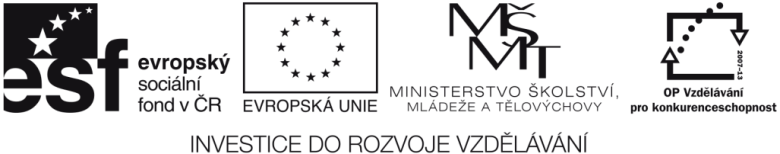 Význam rozhovoru v poradenské činnosti
Rozhovor jako hlavní nástroj poradce
CÍLE ROZHOVORU
Diagnostika
Intervence
Poradenská
Psychoterapeutická
Výchovná
Podpůrná
ZÁSADY VEDENÍ ROZHOVORU
E – empatie

A – autentičnost

U – úcta, respekt
TYPY ROZHOVORU
Řízený 
    - Standardizovaný
Částečně řízený
    - Větší volnost, stanoven cíl
Neřízený
    - Velký prostor pro klienta
PRŮBĚH ROZHOVORU
Zahájení

  Navázání vztahu
     -  Naslouchání
	- Usměrňování

  Vyústění rozhovoru - závěr
SOCIÁLNĚ PSYCHOLOGICKÉ SOUVISLOSTI
Sociální percepce
První dojem
Chyby v sociální percepci
Předsudky
Atribuce
Základní atribuční omyl
Labeling